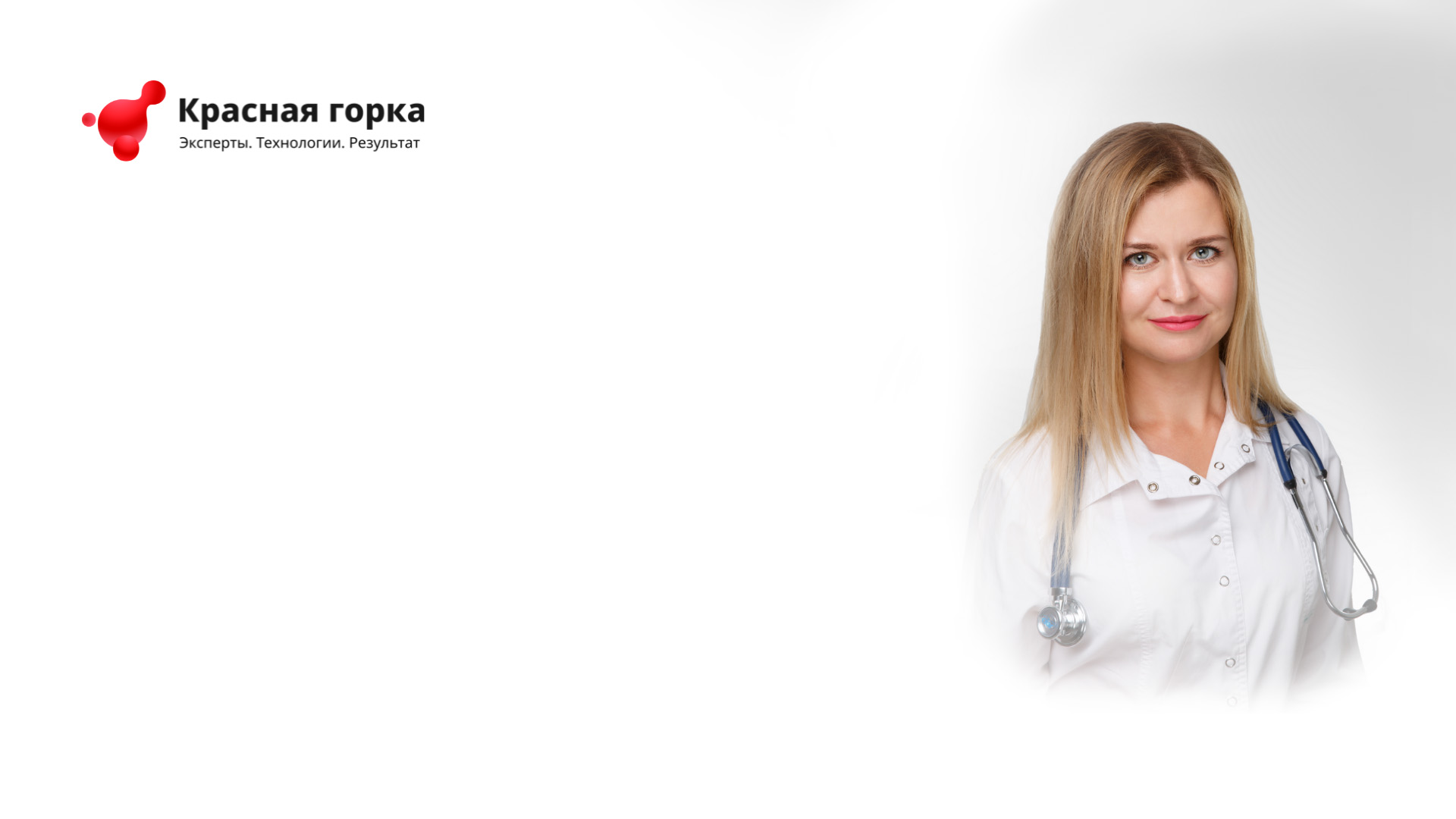 «Мы осознаем свою ответственность перед обществом, 
стремимся быть лидерами в технологиях, 
в экспертных медицинских знаниях, развитии науки и образования. 
Видим себя проводниками передовых знаний и высоких медицинских принципов. 
Объединяем самых значимых для здравоохранения специалистов»
Светлана Сергеевна Притчина, 
главный врач медицинского центра «Красная горка»
Красная Горка | 2022
redclinic.ru
Медицинский холдинг «Красная горка» -
амбициозная, интенсивно развивающаяся компания, 
реализующая стратегию создания медицины будущего, технологического лидерства 
и задающая новые стандарты качества оказания медицинской помощи регионе в стране.
Два многопрофильных медицинских центра
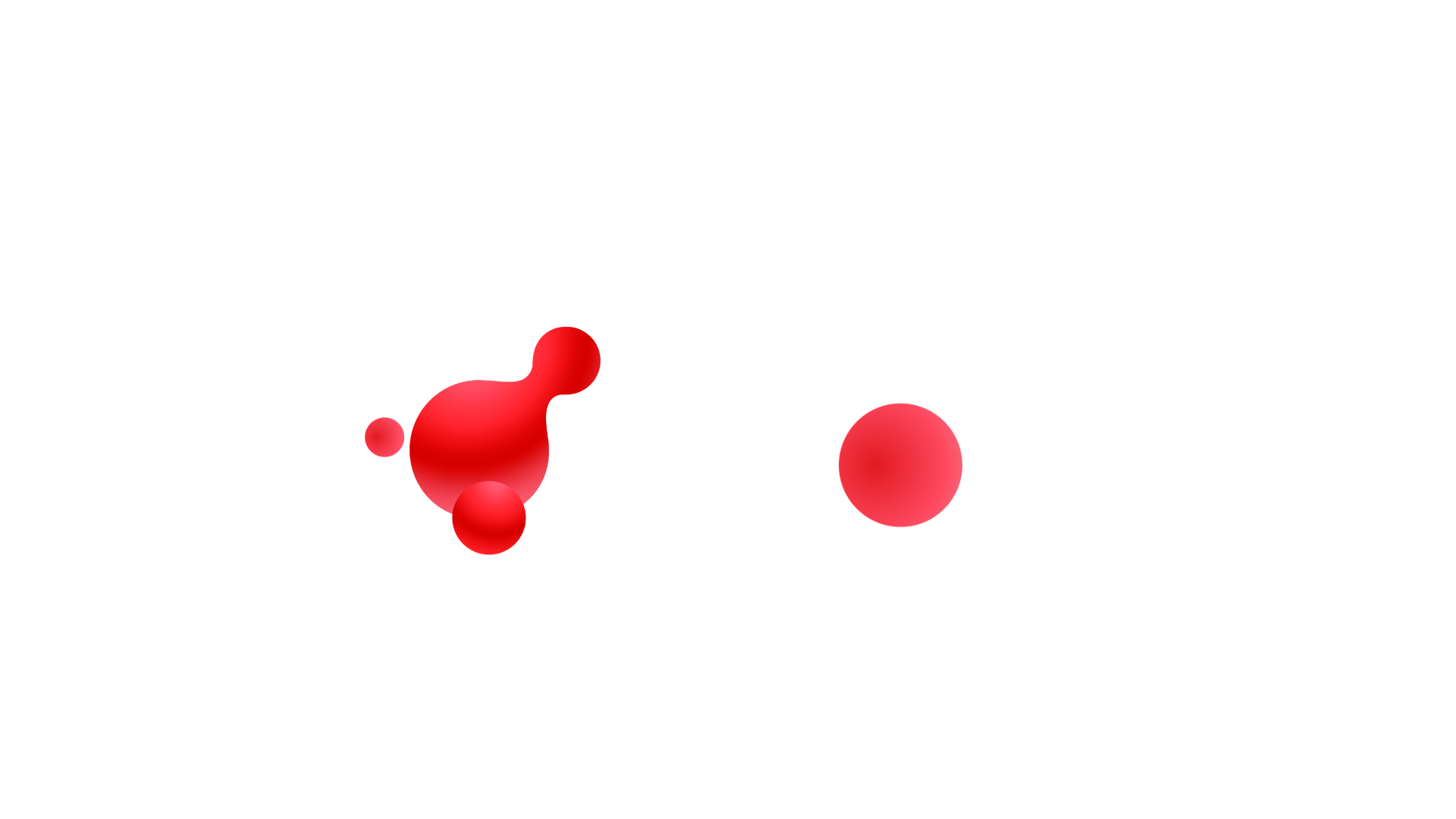 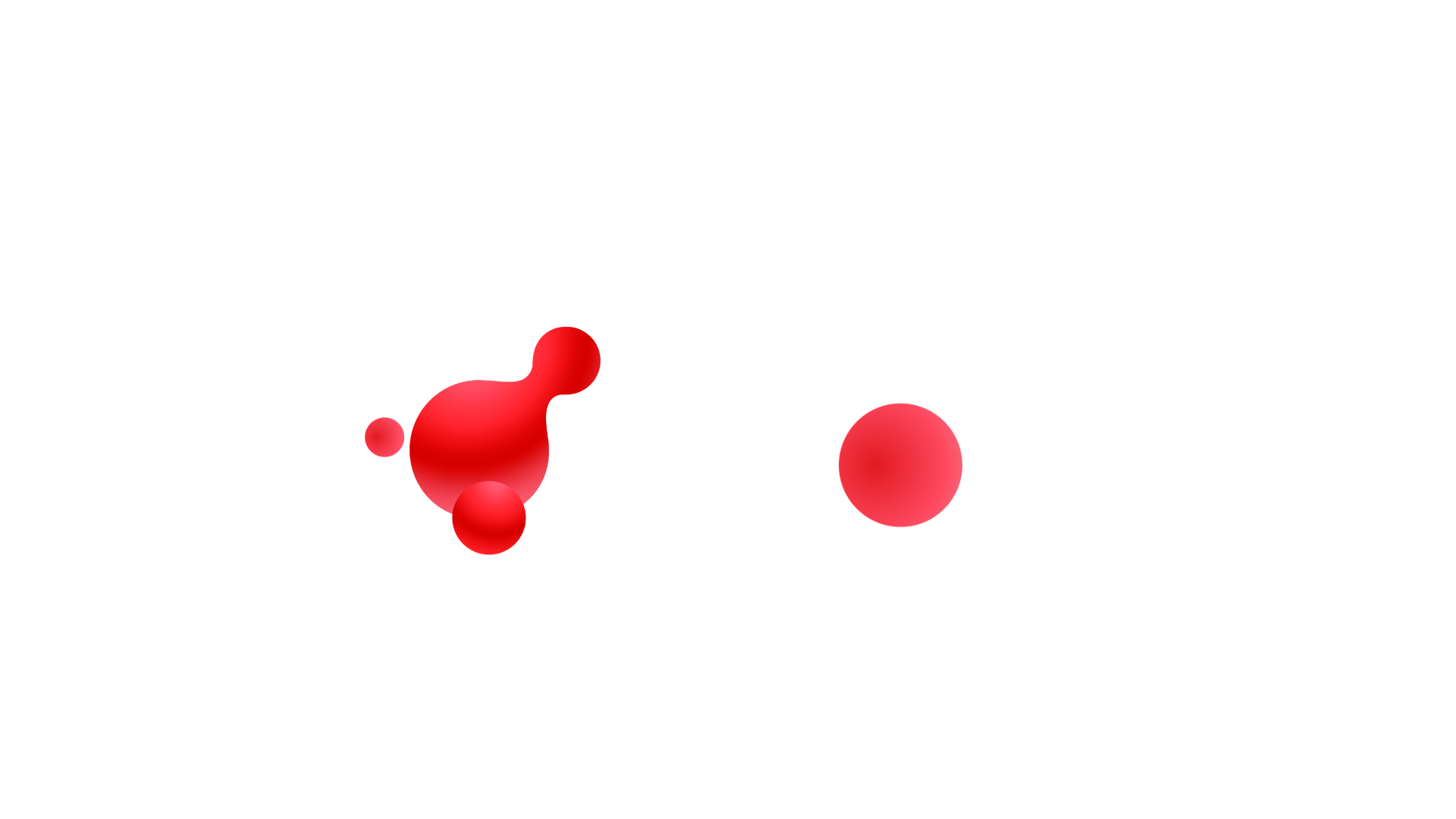 Современный центр гемодиализа г. Белово
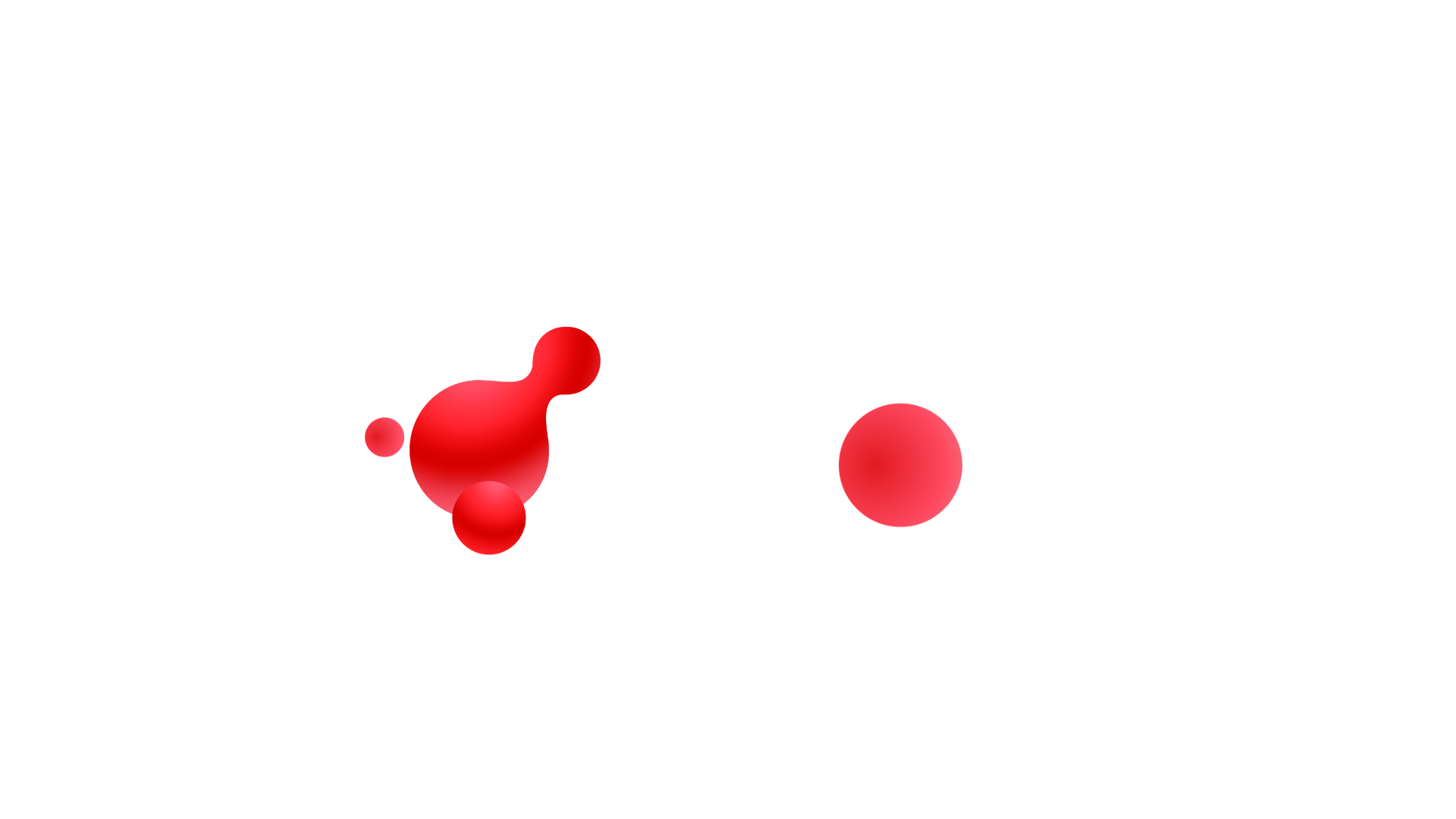 Кафедра "Новые репродуктивные технологии" 
на базе опорного ВУЗа Кузбасса "КемГМУ"
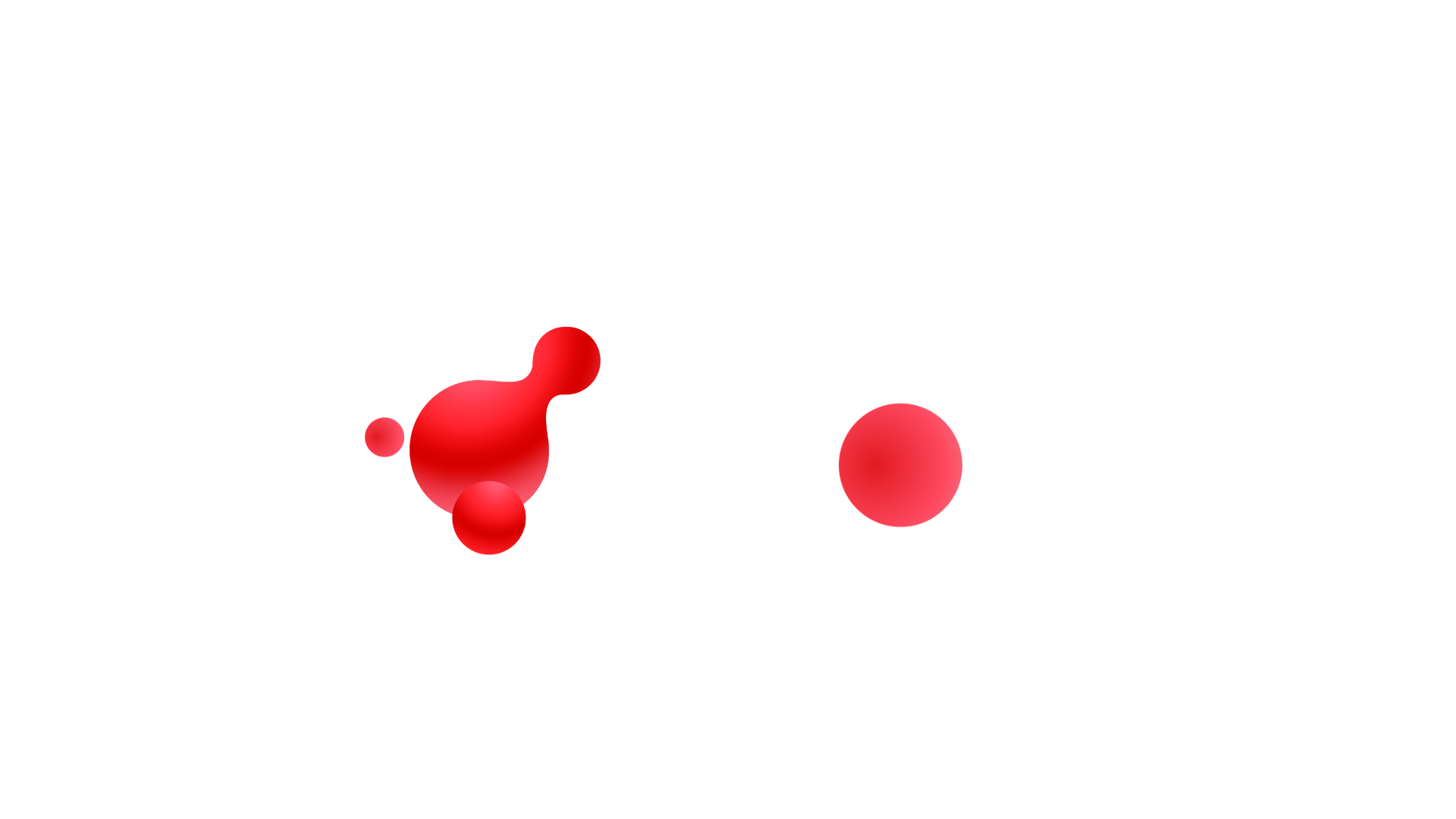 Сибирский научно-образовательный центр
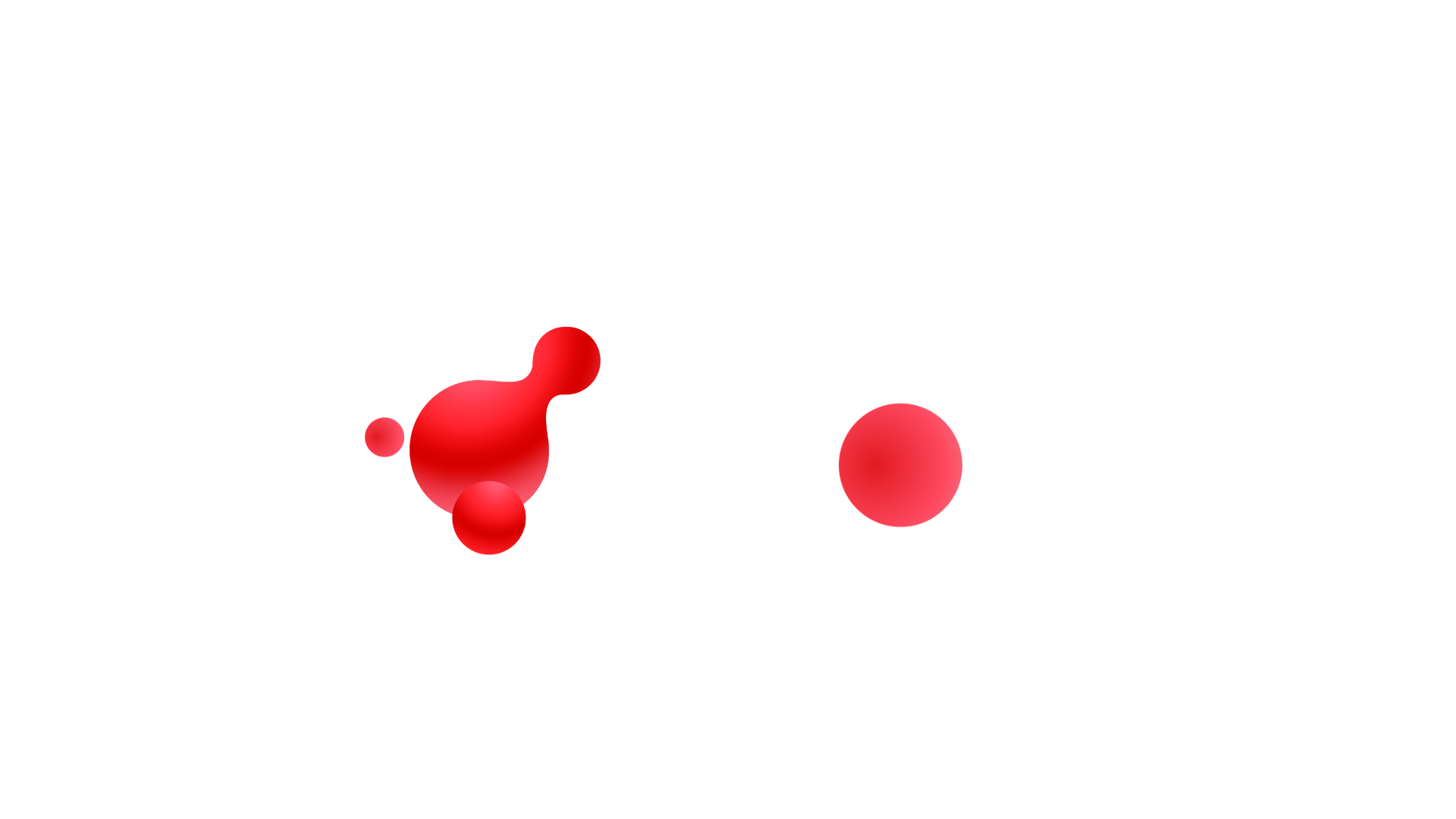 Центры экспертной диагностики, ЭКО и репродукции, 
Гинекологии и женского здоровья, Урологии и мужского здоровья, 
Онкологии и химии терапии, Маммологии, Гемодиализа
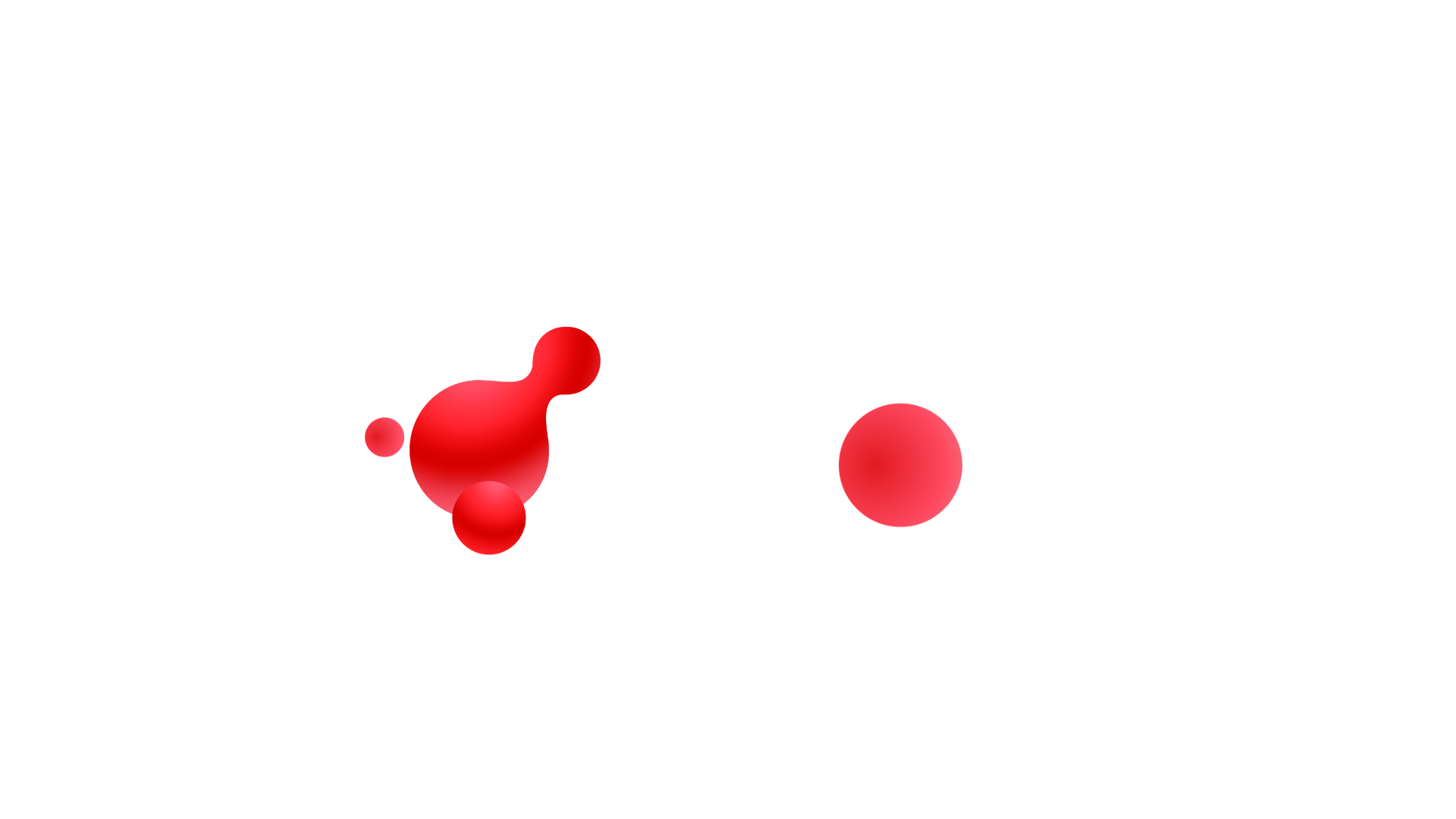 Опорная база Российской Ассоциации 
Репродукции Человека в Кузбассе
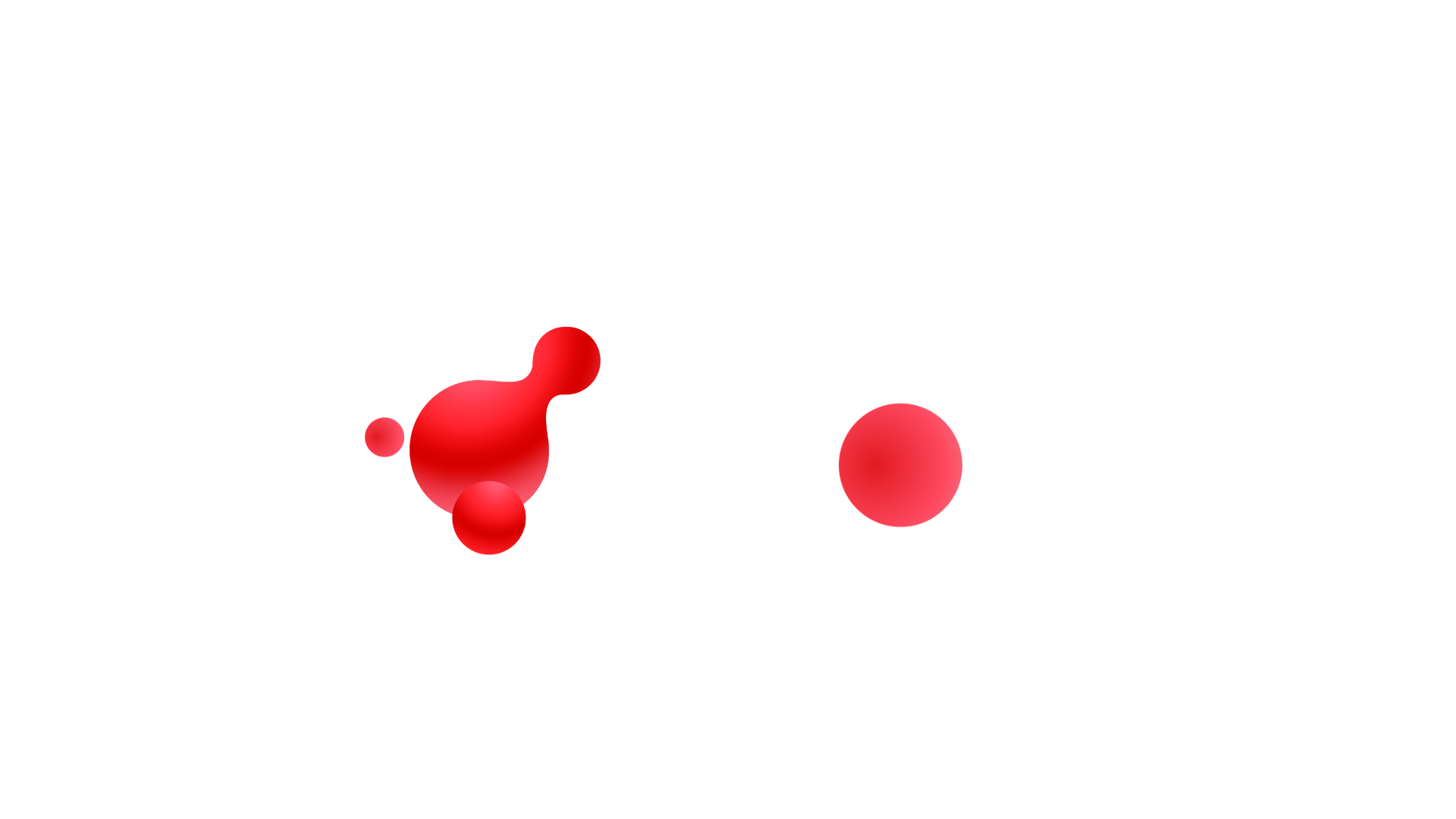 Клинический госпиталь 12500 кв м 24 направления деятельности
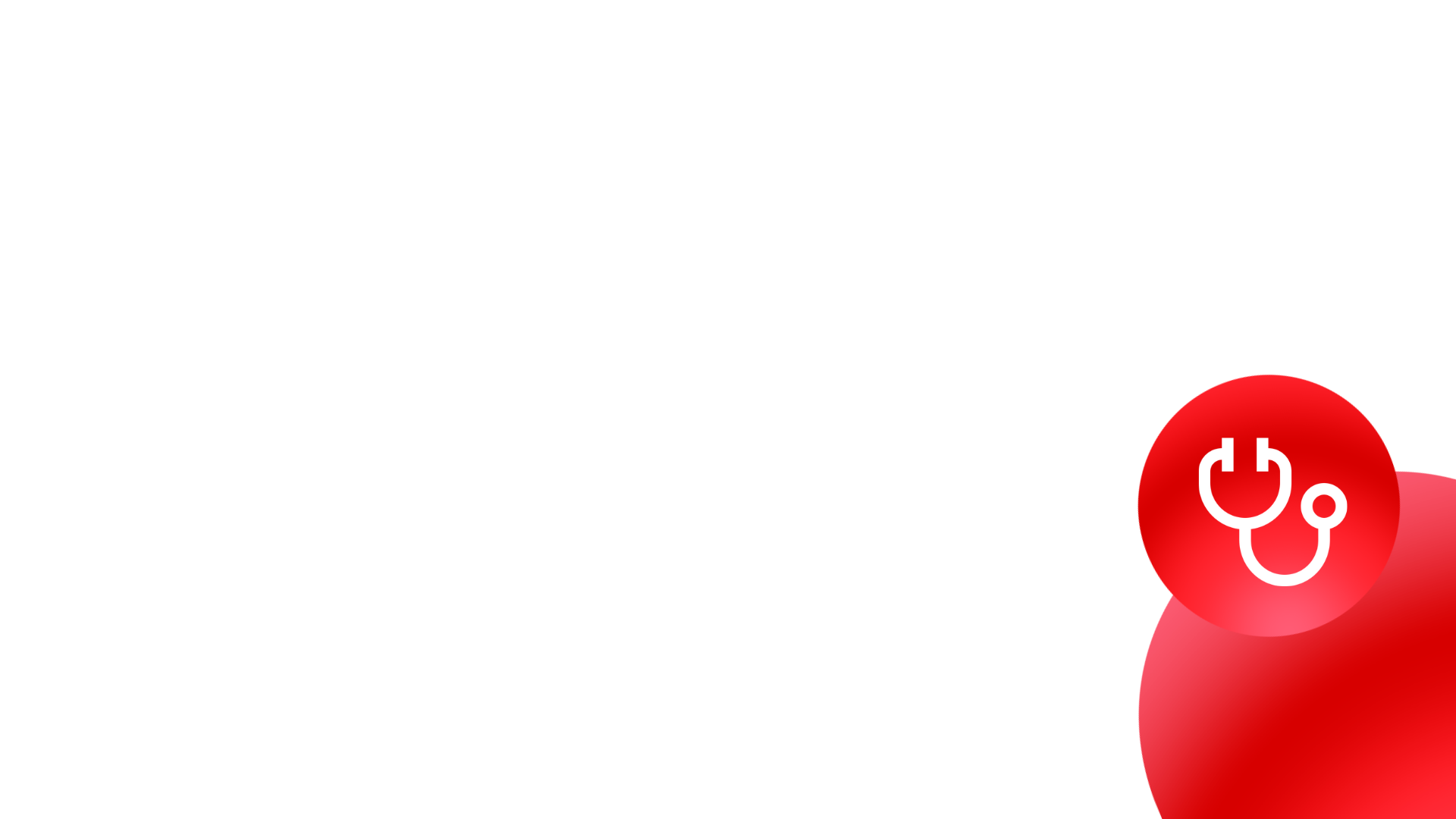 Красная Горка | 2022
redclinic.ru
Направления работы холдинга
Многопрофильные медицинские центры
В настоящее время российская экономика столкнулась с беспрецедентными трудностями, 
для выстраивания работы медицинских центров в новых реалиях наша компания готова 
к новым деловым контактам, сотрудничеству с компаниями КНР в вопросах поставки 
медицинского оборудования.
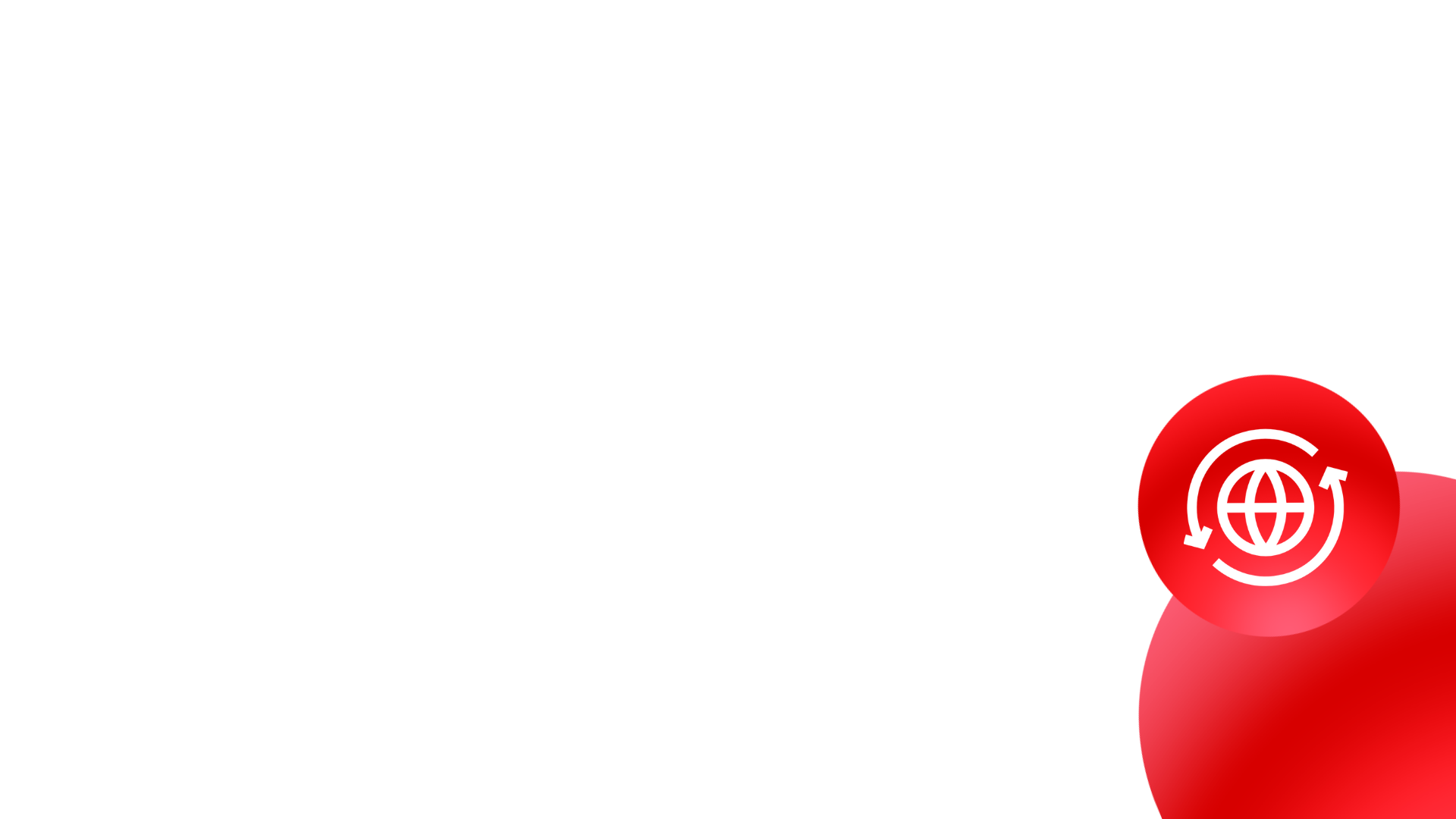 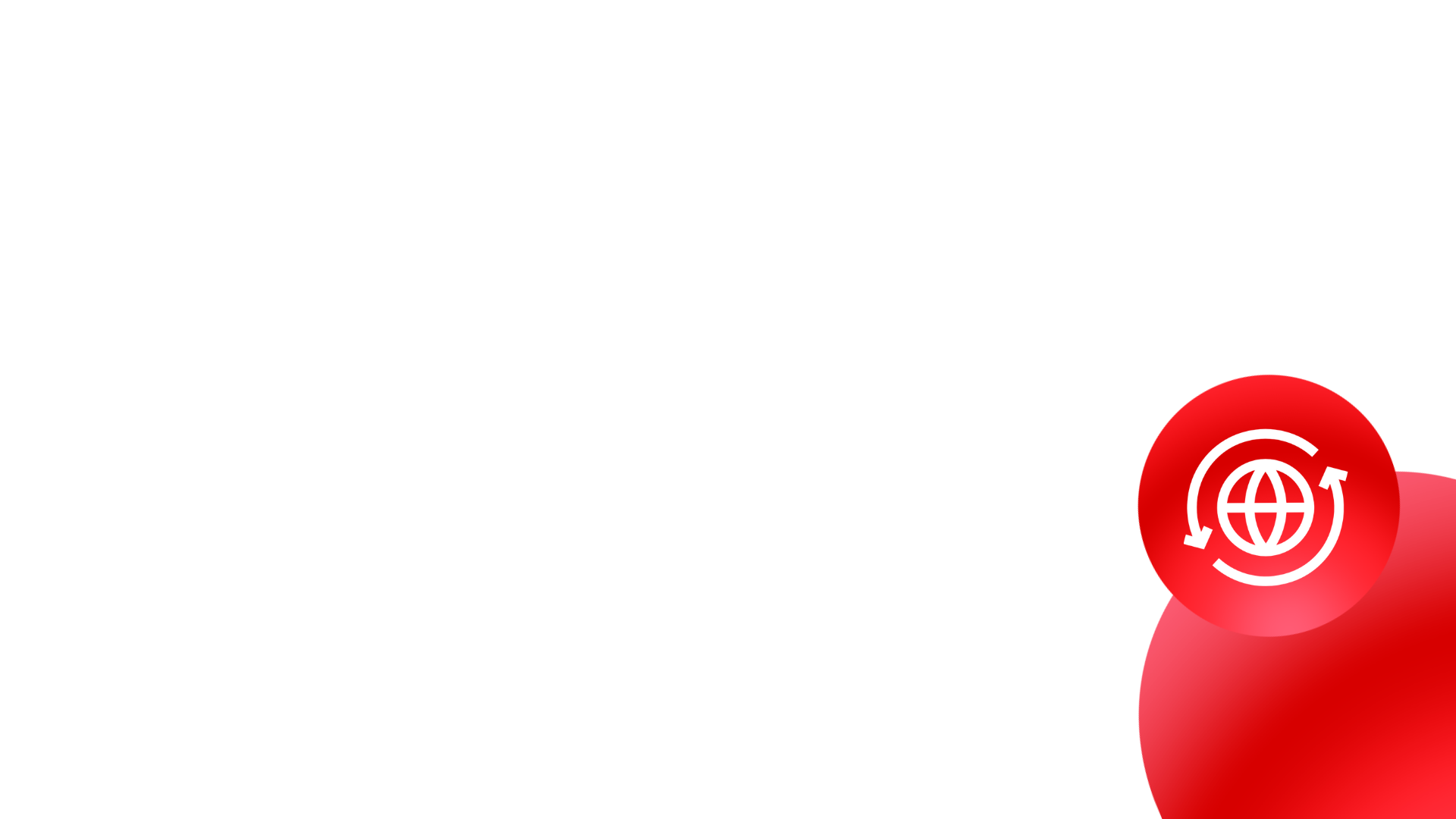 Красная Горка | 2022
redclinic.ru
Направления работы холдинга
Торговое направление
Медицинский холдинг «Красная горка» выступает дилером в организации закупа и продажи 
моделей экспертного и премиального класса медицинского оборудования на российском рынке. 
В настоящее время компания готова к переговорам по осуществлению услуг 
в организации закупки и экспорта медицинских товаров и оборудования из Китая 
для крупных российских медицинских предприятий, 
компаний и государственных учреждений и предоставлению комплекса услуг 
в сфере медицинского бизнеса между РФ и КНР.
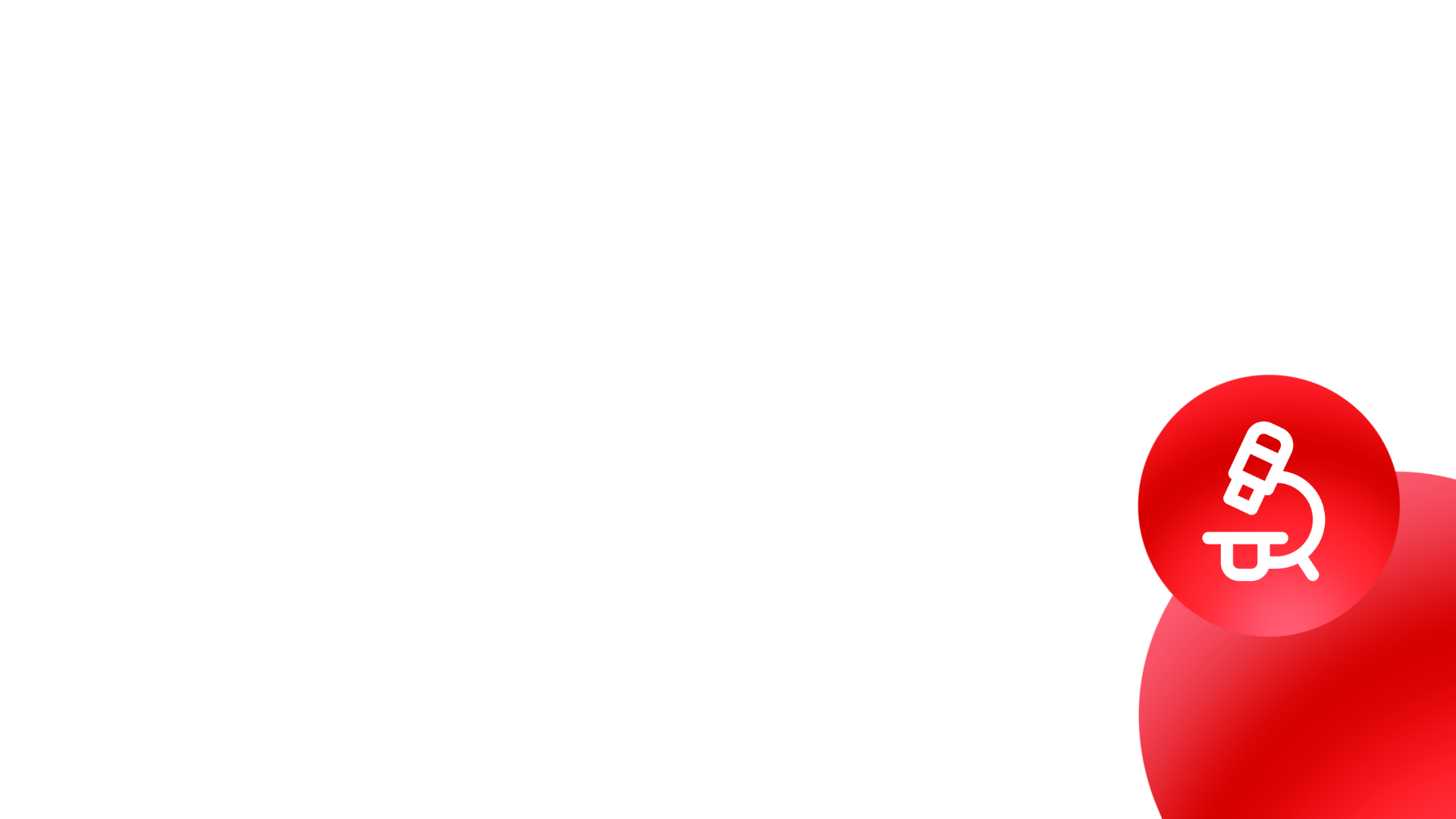 Красная Горка | 2022
redclinic.ru
Направления работы холдинга
Научно-исследовательская деятельность
Компания «Красная горка» - объединение самых значимых для здравоохранения и науки 
специалистов. Мы ведём активную научную деятельность, признаны российским медицинским сообществом 
и рядом европейских стран, входим в международную группу исследований мужского бесплодия. 
Медицинские центры «Красная горка» – практическая база кафедры 
«Новые репродуктивные технологии», открытая при нашем содействии и возглавляемая 
доктором медицинских наук, заведующим отделением ВРТ ЦОЗСР «Красная горка», 
врачом-гинекологом Тришкиным А.Г.
Создав Сибирский НОЦ «Красная Горка», мы сотрудничаем с научными центрами 
всего мира, приглашаем в качестве экспертов известных специалистов 
в различных областях медицины, проводим конференции международного уровня.
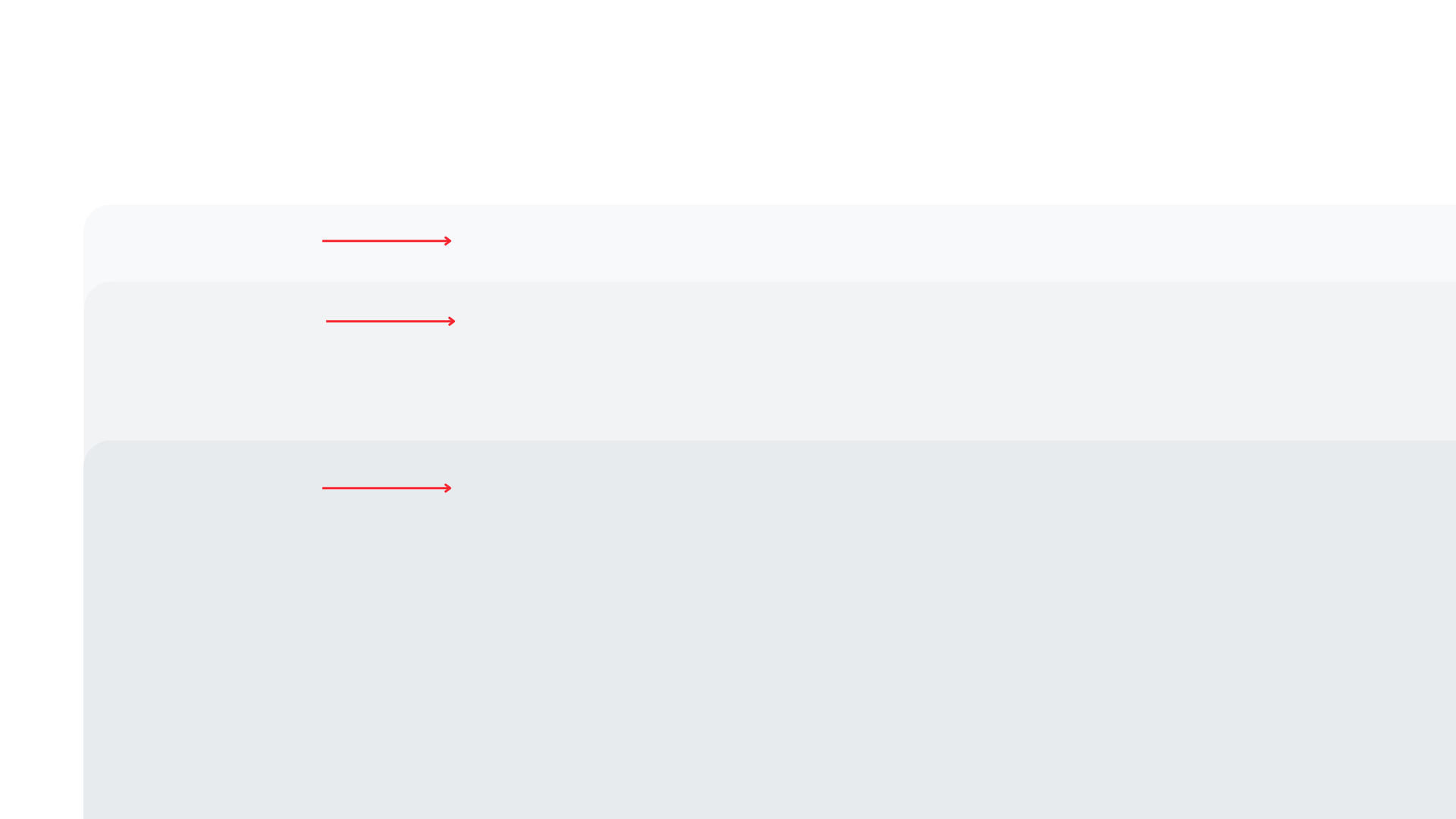 Красная Горка | 2022
Красная Горка | 2022
redclinic.ru
Масштаб реализации миссии
Участвуем
Международная группа исследования мужского бесплодия
Возглавляем
Региональное отделение Российской Ассоциации Репродукции Человека
НКО "Ассоциация нефрологов" в Сибирском Федеральном округе
Региональная Ассоциация молекулярной генетики
Открыли
Кафедру «Новые репродуктивные технологии» на базе ВУЗа Кузбасса "КемГМУ"
Сибирский Научно-образовательный Центр «Красная Горка»
Практическую базу кафедры «Новые репродуктивные технологии»
Собственную эмбриологическую лабораторию с передовым оборудованием и полным циклом ЭКО
Первую за Уралом тренинговую лабораторую для эмбриологов 
с передовым оборудованием для проведения всех процедур эмбриологического этапа ЭКО
Готовим к открытию первый частный госпиталь в г.Кемерово площадью 12 500 кв.м
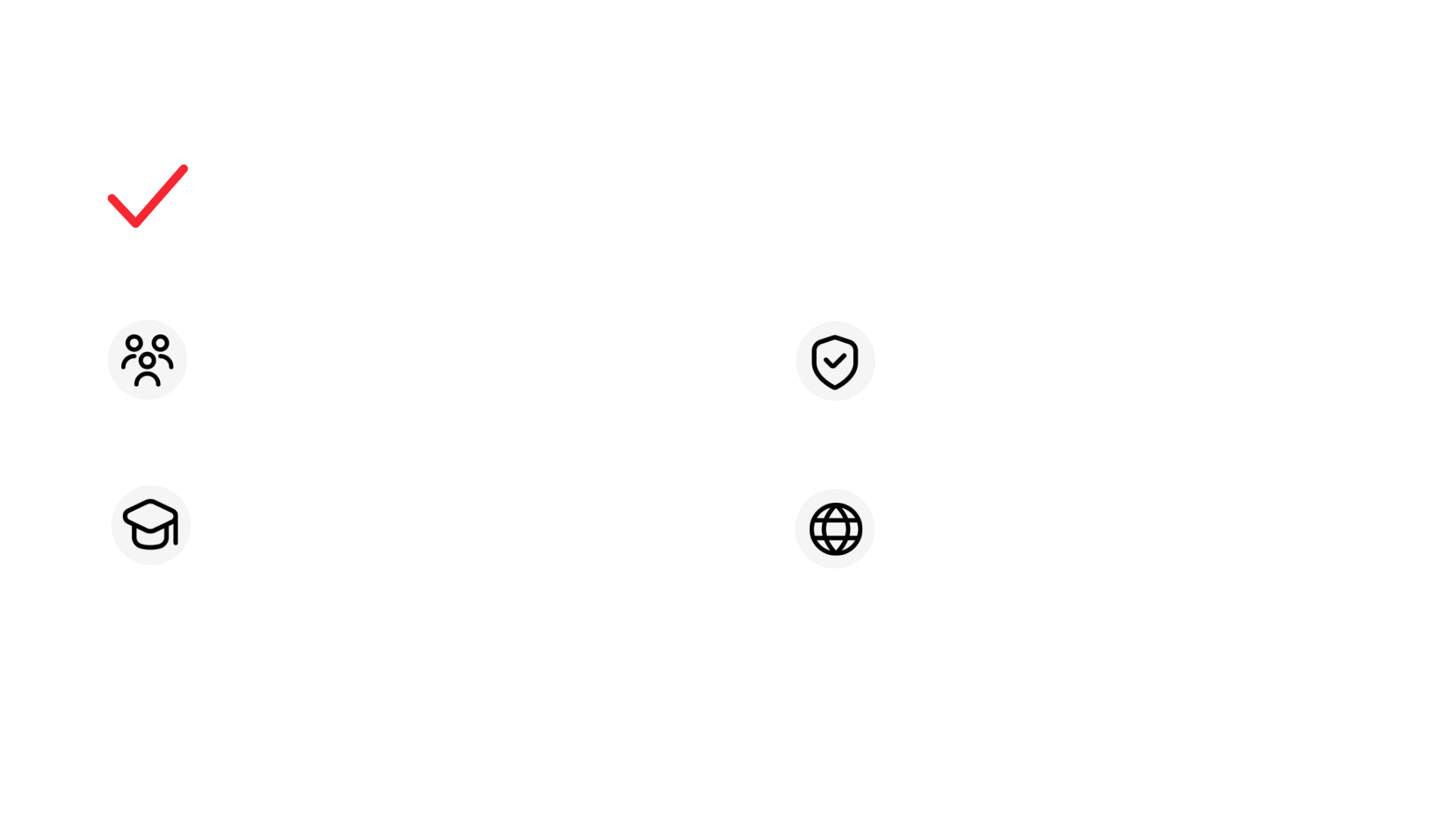 Красная Горка | 2022
Красная Горка | 2022
redclinic.ru
Как мы добиваемся этого
Командная работа: 
68 врачей-экспертов
Не идем на компромиссы: 
проверенные  поставщики,
лучшее оборудование
Профессионализм:  
высокий уровень оказания медицинской 
помощи, научной деятельности, 
основанный на коллегиальном подходе, 
принципах доказательной медицины
Уникальное оборудование 
и мировые технологии: 
следим за новейшими трендами 
в медицине и воплощаем их 
в своей деятельности
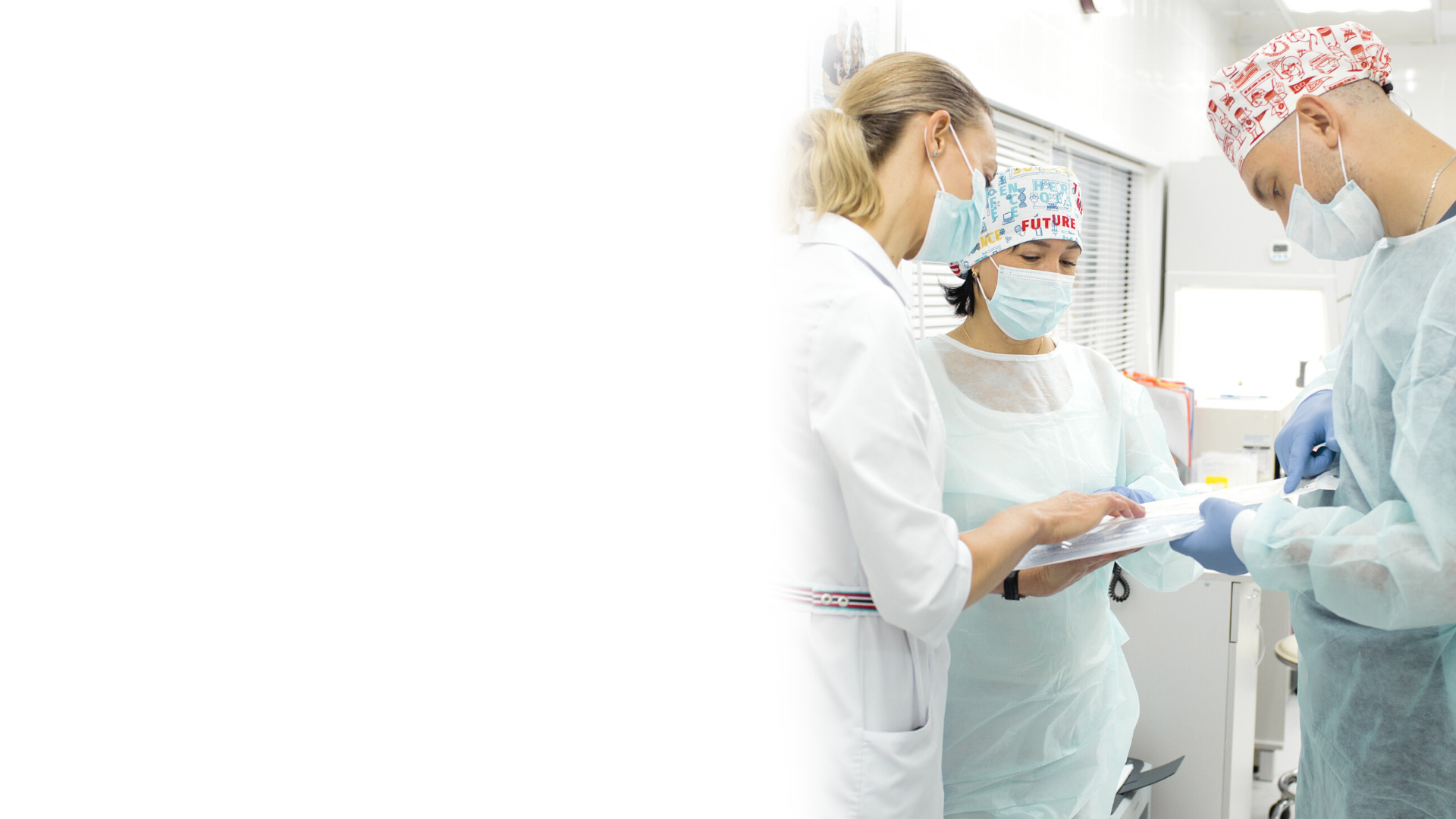 Контакты
ООО «ЦОЗСР «Красная горка»

+7(906)987-66-77
sap@redclinic.ru

Офис ул.Суворова, 106
650044, город Кемерово
Кемеровская область-Кузбасс
Российская Федерация